The Role of Integrity in Attestation and Isolation
Luca Wilke
Based on papers “SEVurity” and “undeSErved trust”
which are joint work with:
Jan Wichelmann, Florian Sieck, Mathias Morbitzer and Thomas Eisenbarth
Wilke,Wichelmann,Sieck,Eisenbarth, “undeSErVed trust: Exploiting Permutation-Agnostic Remote Attestation”, WOOT2021Wilke,Wichelmann,Morbitzer,Eisenbarth, “SEVurity: No Security Without Integrity: Breaking Integrity-Free Memory Encryption with Minimal Assumptions.", 2020 IEEE Symposium on Security and Privacy (SP)
‹#›
Cloud Computing & Complex Software Stacks
Cloud Computing
requires trust in Hypervisor
shared resources between guests
⇒ TEEs can remove trust from Hypervisor

Complex Software Stacks 
large attack surface
⇒ TEEs allow isolated “trust bubbles”
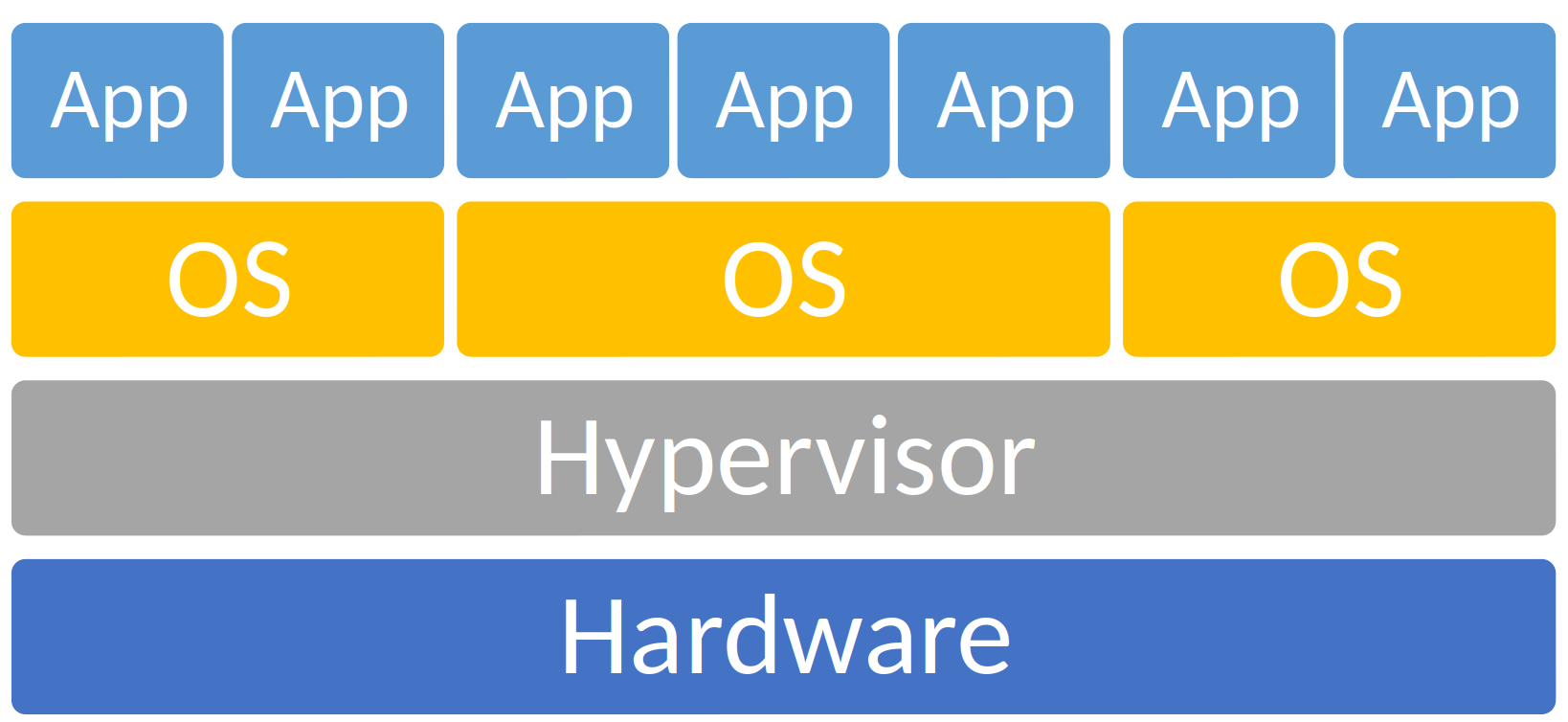 Attack
Attack
Attack
‹#›
Trusted Execution Environments
TEE
Attestation of Content
Isolation at Runtime
‹#›
Comercial TEEs
ARM Trustzone
Intel SGX
AMD SEV
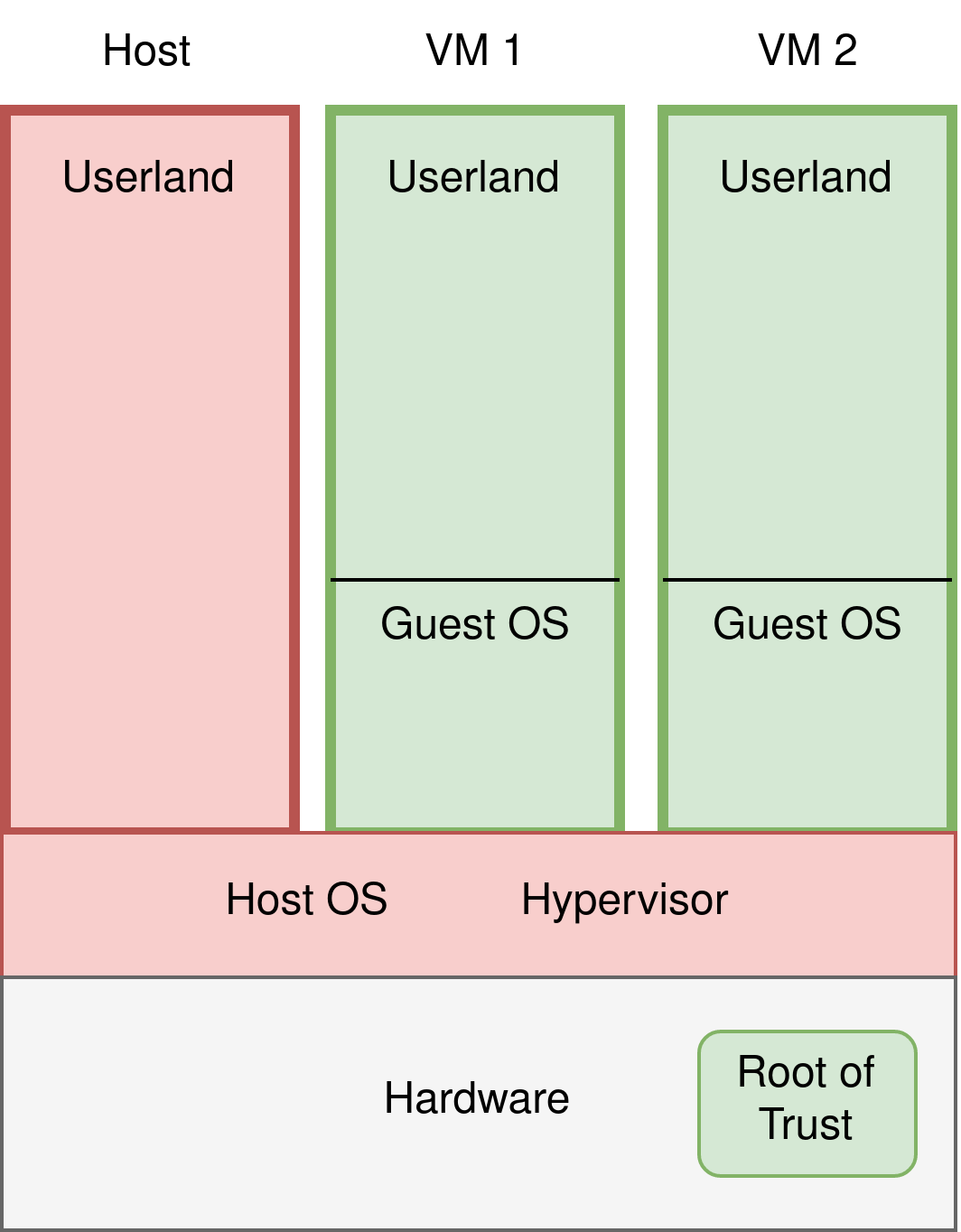 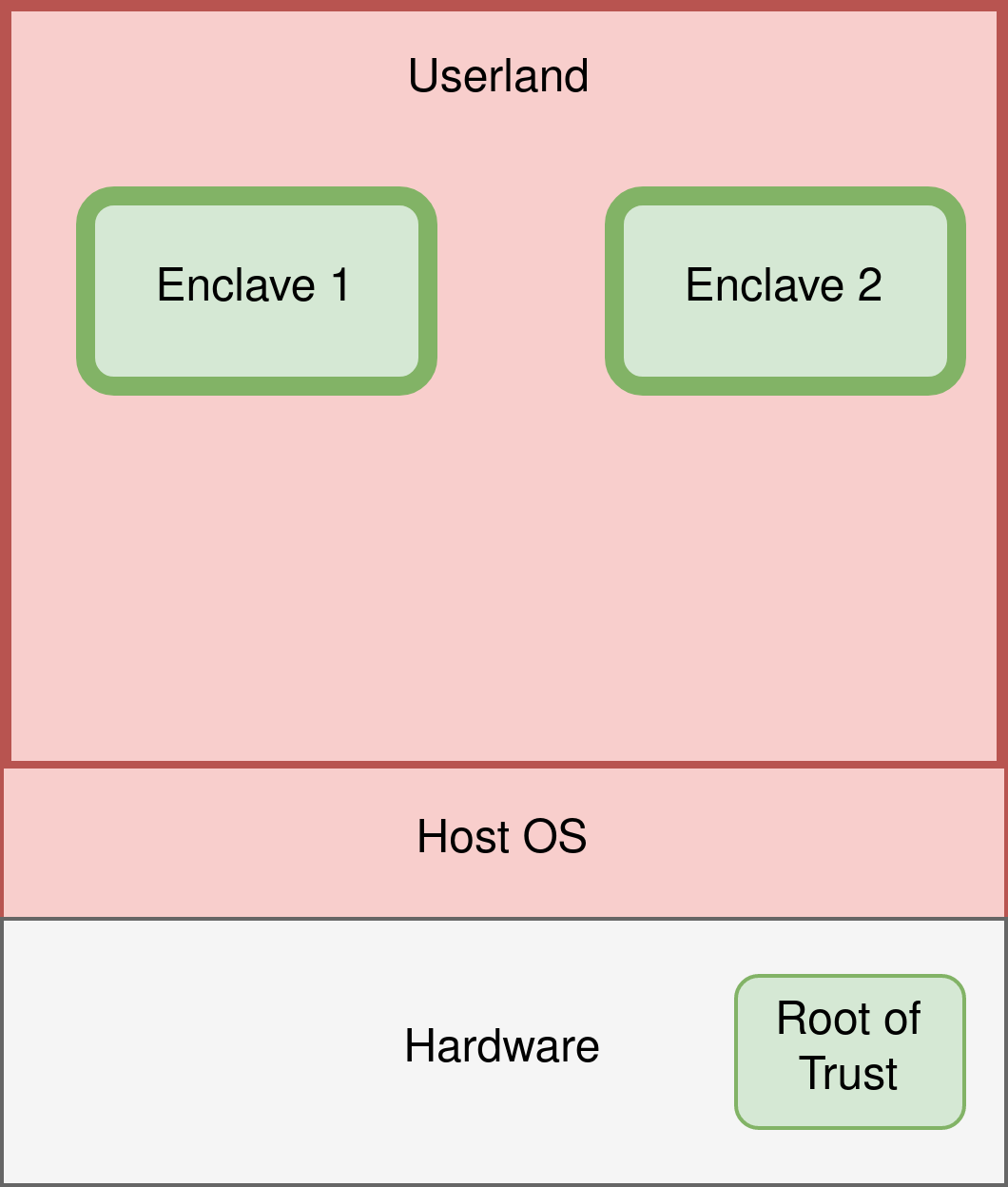 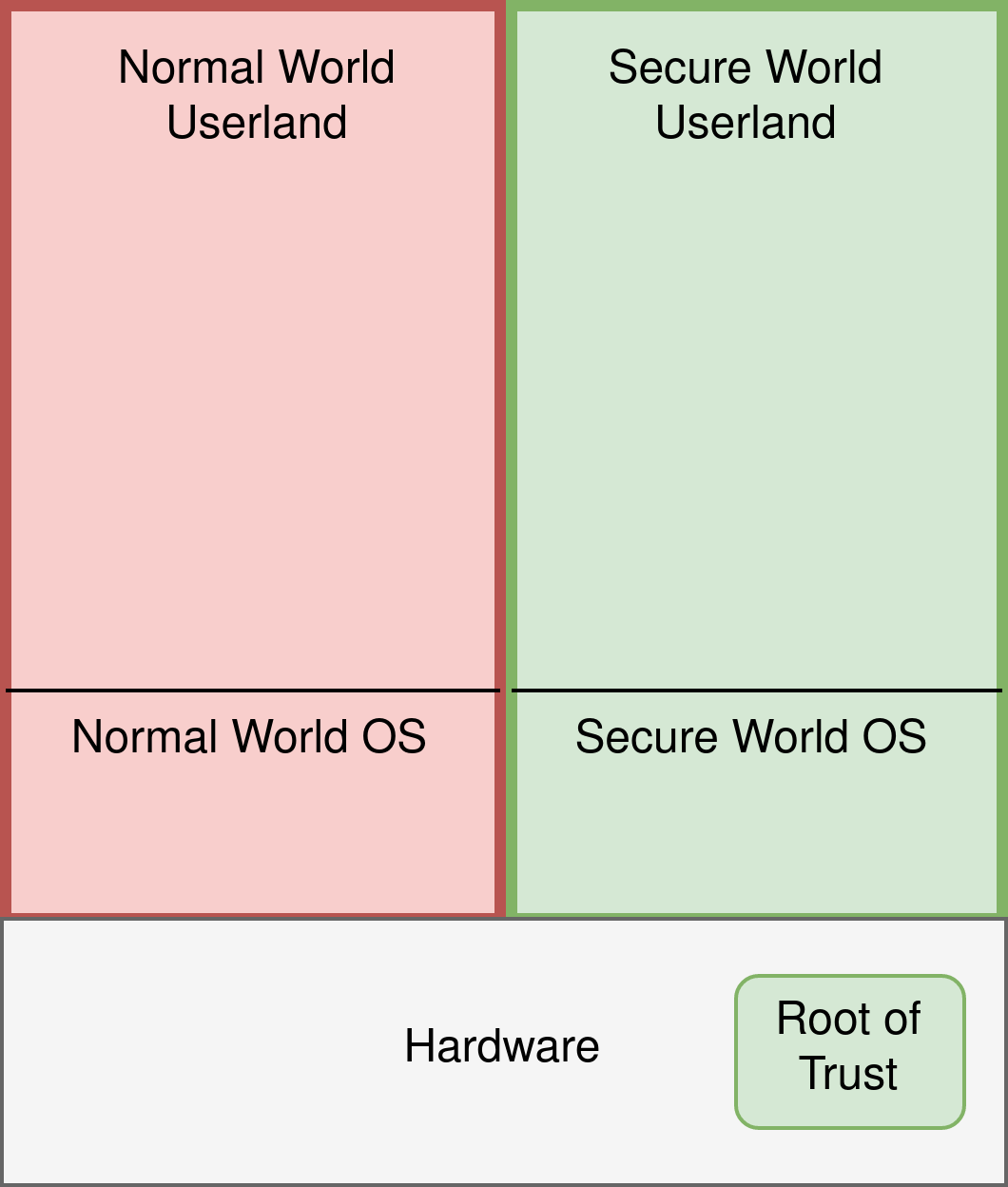 ‹#›
[Speaker Notes: only commercial solutions, there are also the academic RiscV ones]
Attack 
on SEV’s Attestation
‹#›
Attestation Protocol
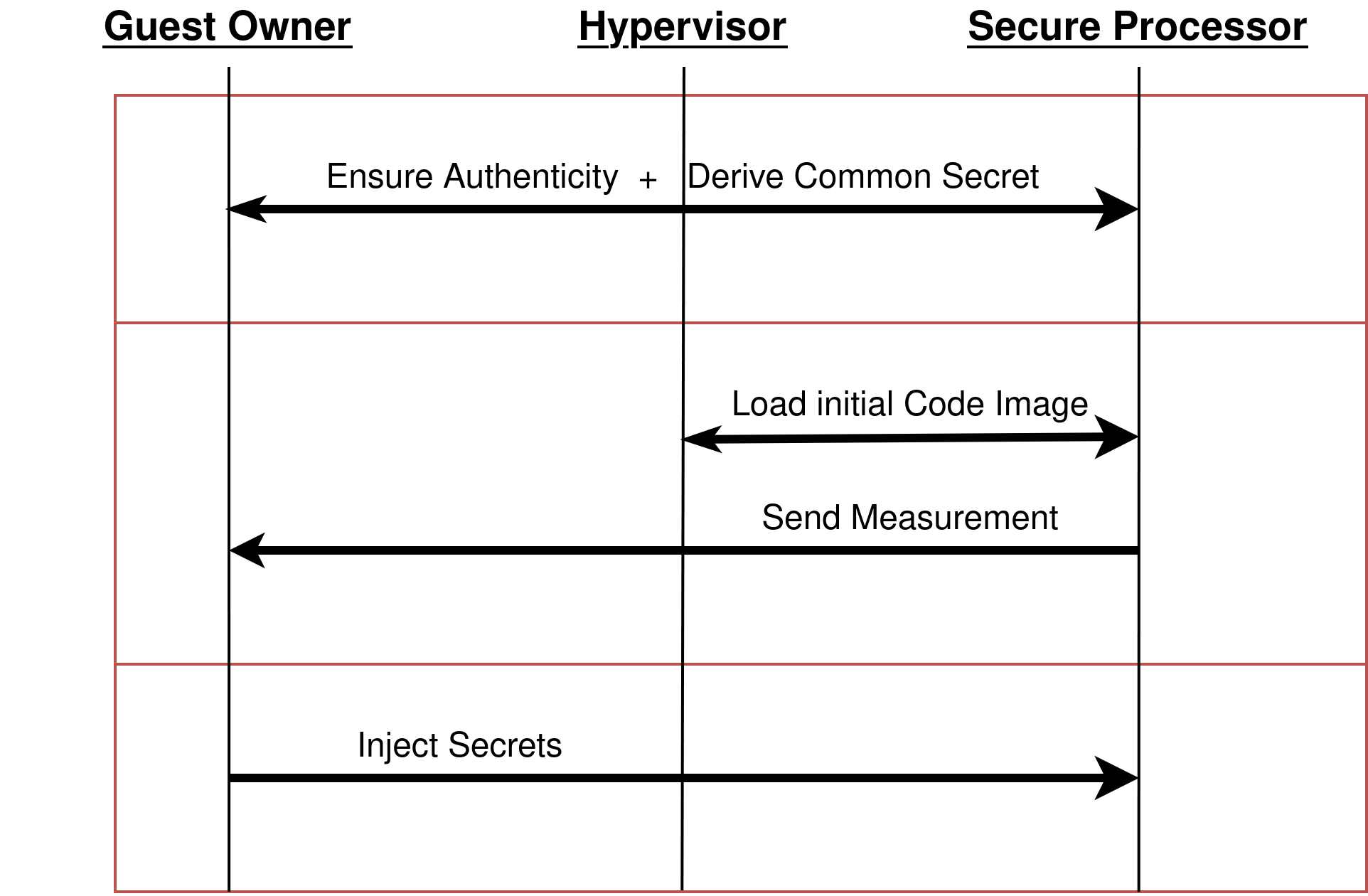 ‹#›
Loading initial code image
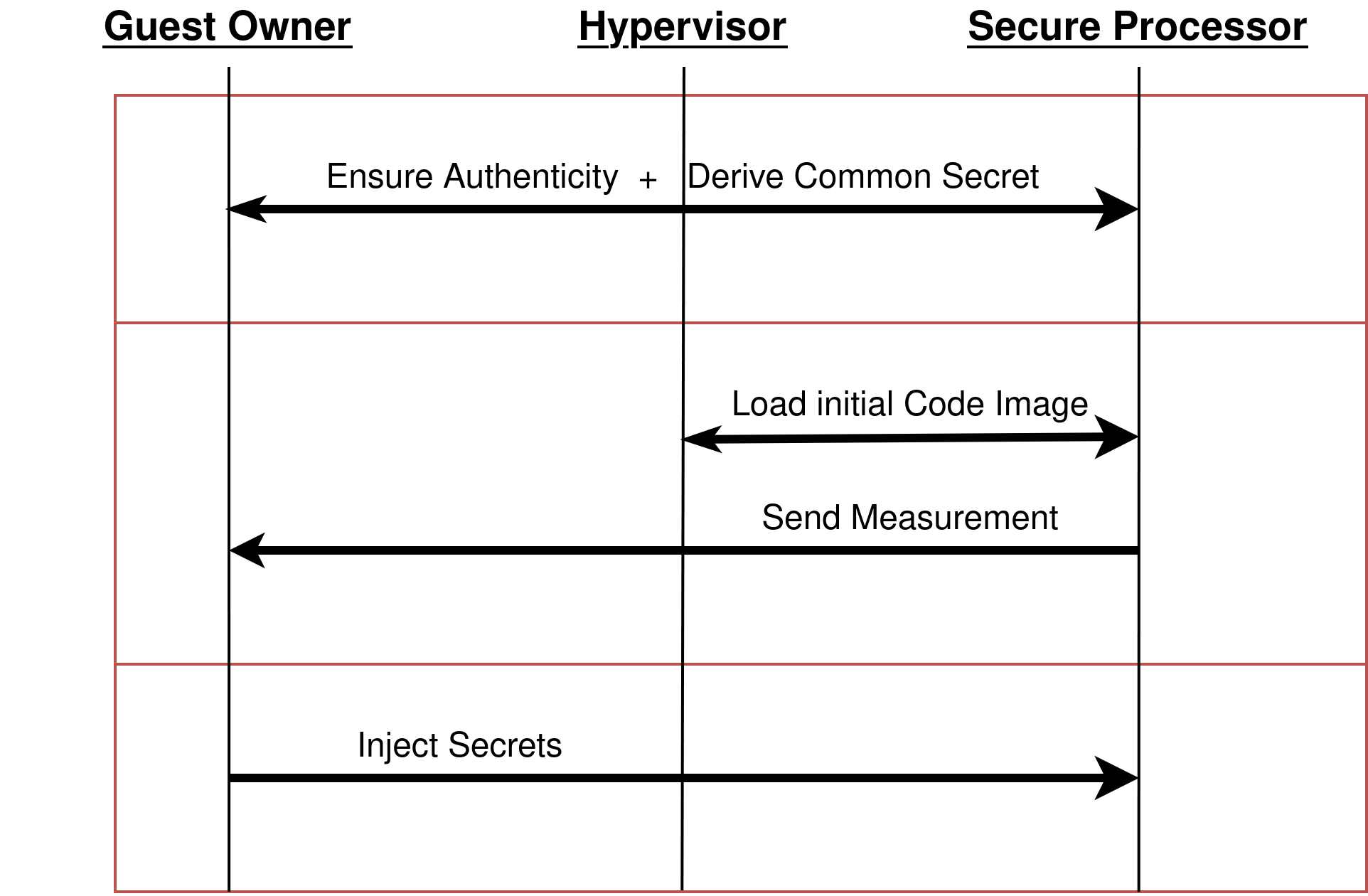 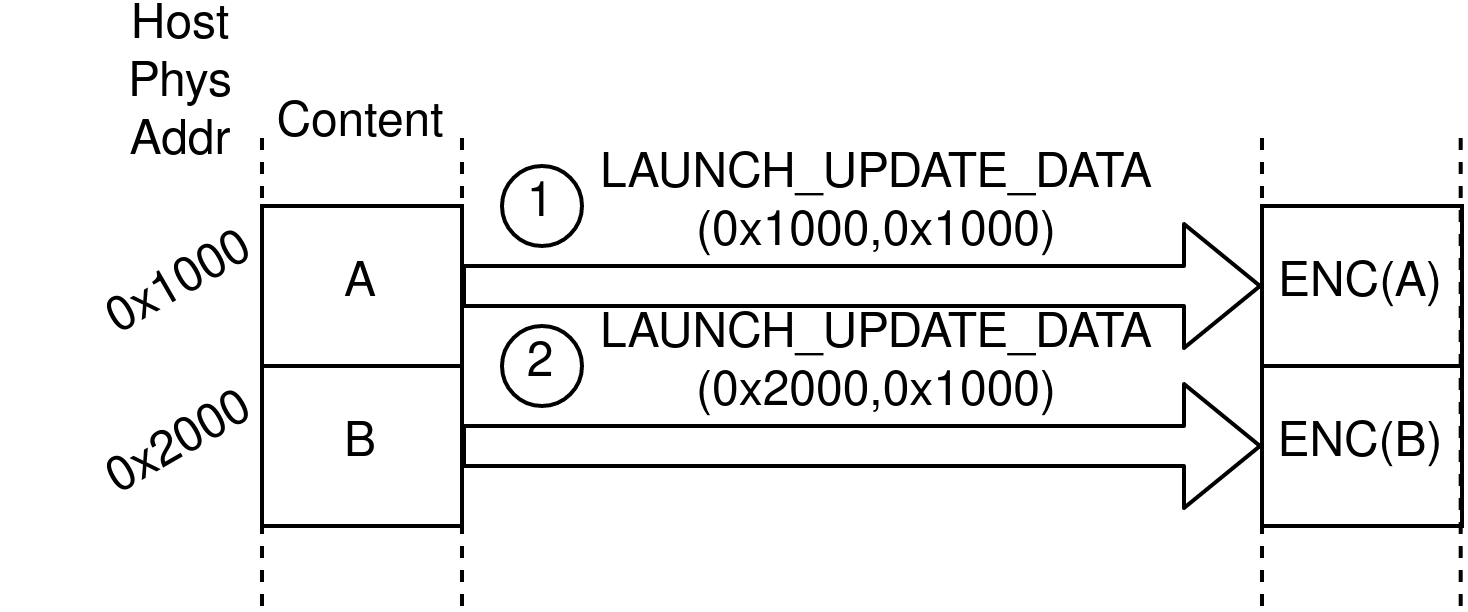 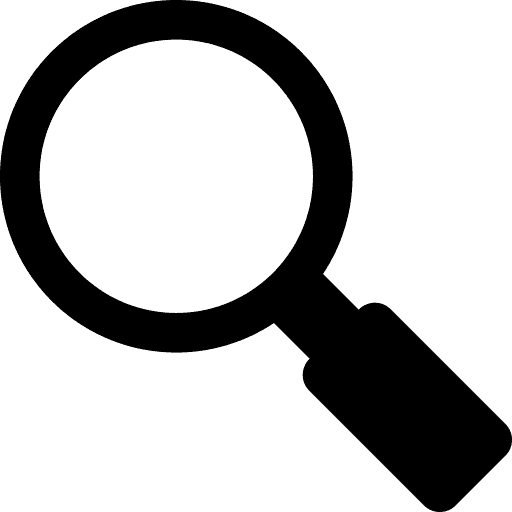 Hash State = 丄
Hash State = A
Hash State = A,B
Measurement=HMAC(...,Finalize(Hash State);Key)
‹#›
Loading initial code image
Run 1
Run 2
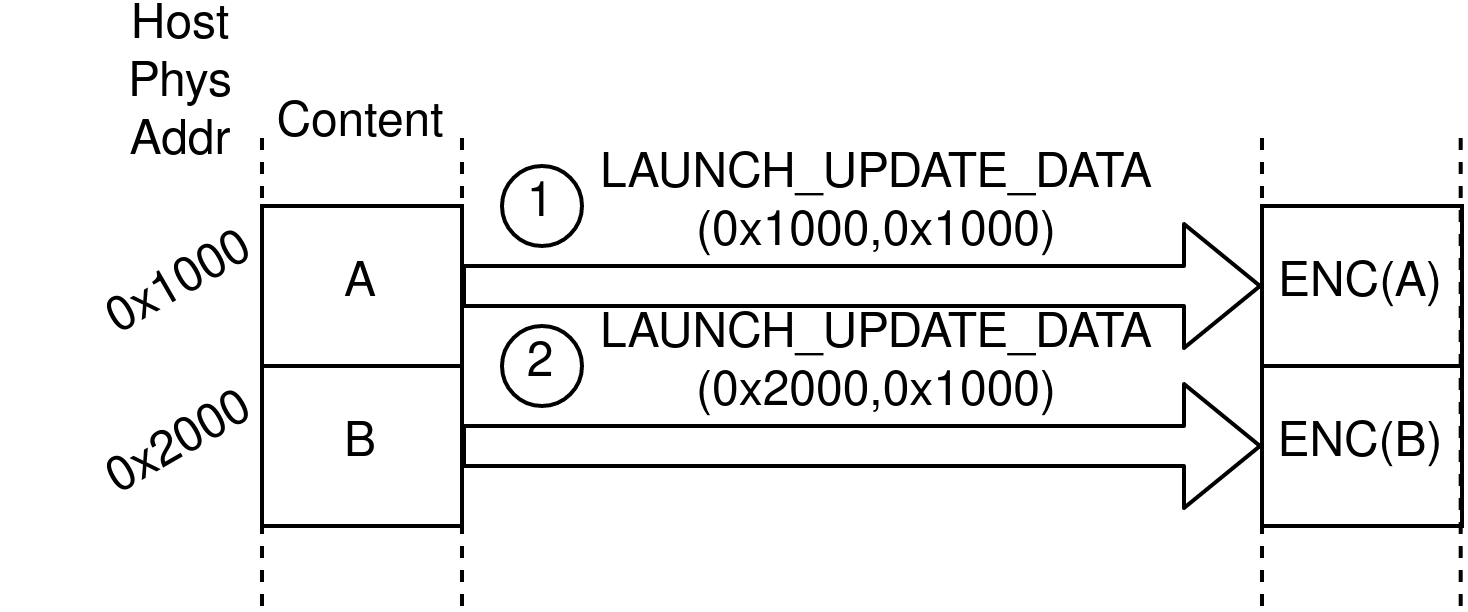 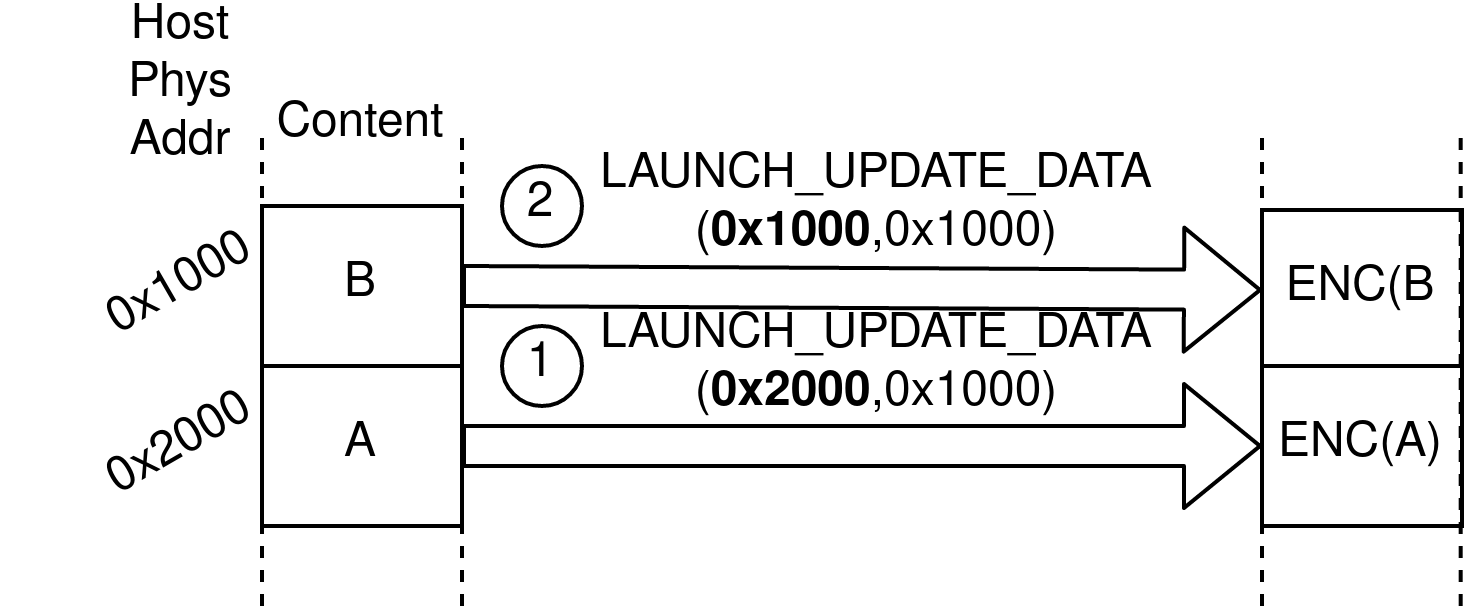 Hash State = ⊥
Hash State = A,B
Hash State = ⊥
Hash State = A,B
Measurement=HMAC(...,Finalize(Hash State);Key)
Measurement=HMAC(...,Finalize(Hash State);Key)
Different VM content, same measurement!
“Block” granularity is as low as 16 bytes
‹#›
Exploit
‹#›
Example: Breaking a Password Check
...if( suppliedPw != correctPW ) { … abort(); … } ...
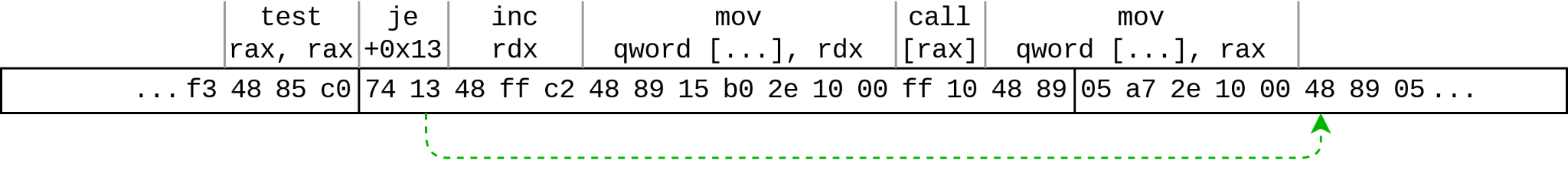 Original Code
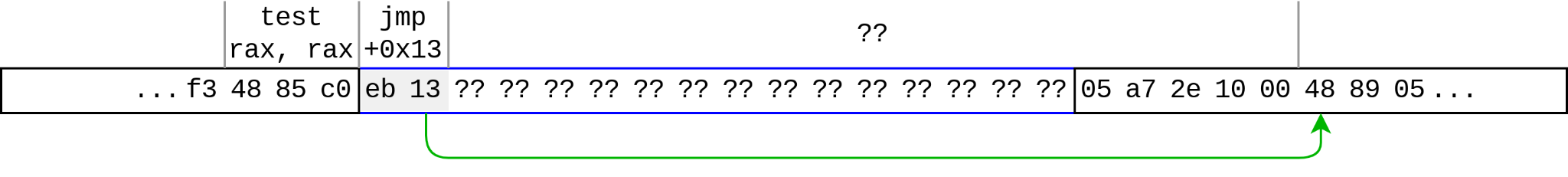 Manipulated Code
‹#›
Bootstrap Encryption/Decryption Oracles
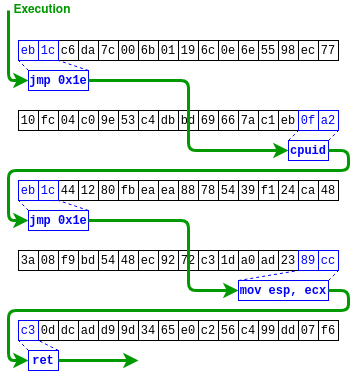 Reorder code blocks without changing attestation
Malicious Gadget maps VM’s stack to an unencrypted page
Hypervisor writes ROP addresses and payload code onto VM’s stack 
ROP gadgets moves payload to private page and executes it
“Blockchain” produced by reordering the memory blocks
Encryption/Decryption
Code Execution
‹#›
Case Study : Stealing Disk Encryption Keys
Initialization of VM
Scenario
SEV only protects RAM; Disk Encryption is done in SW
Secure Processor has API to securely load secrets into VM’s RAM
Attack
Use ROP gadget to move secret from encrypted memory to unencrypted memory
Protected by Attestation
UEFI
Protected by Attestation
Bootloader
Loaded from 
Encrypted Disk
OS
‹#›
Mitigations
CVE-2021-26311
SEV(-ES):
Increase minimal code block size in launch command
Include addresses of blocks in measurement
Neither can fully fix the problem due to untrusted Nested Page Tables
SEV(-SNP)
Nested Page Tables problem fixed
Attestation protocol has larger block sizes and includes addresses
‹#›
Attack on SEV’s Isolation
‹#›
Encryption Mode
Old Mode[DYM+]
Updated Mode
SEVurity
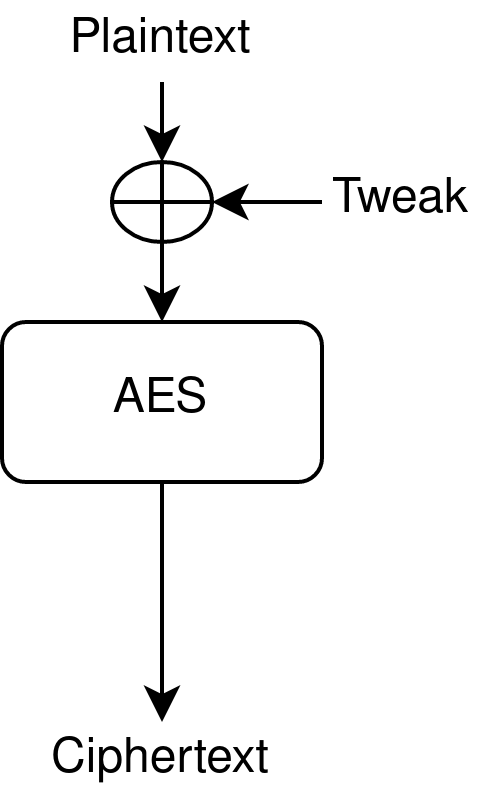 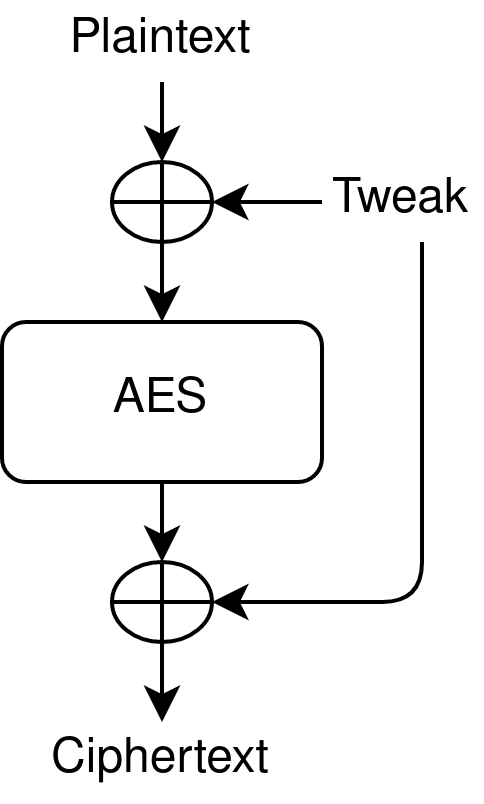 Tweaks
VM independent
Linear function of physical address
‹#›
[DYM+] Z.-H. Du, Z. Ying, Z. Ma, Y. Mai, P. Wang, J. Liu, and J. Fang, “Secure encrypted virtualization is unsecure,” arXiv preprint arXiv:1712.05090, 2017
Tweaks
Zen 1, Zen 1 Embedded
Low entropy, static  tweaks
Reverse engineered
Zen 2, (Zen 3?) 
High entropy tweaks
Per boot randomness in tweaks
Tweaks unknown
Tweak(0x1000) = t12
Tweak(0x1010) = t12 ⊕ t4
‹#›
Cipherblock Moving Attack
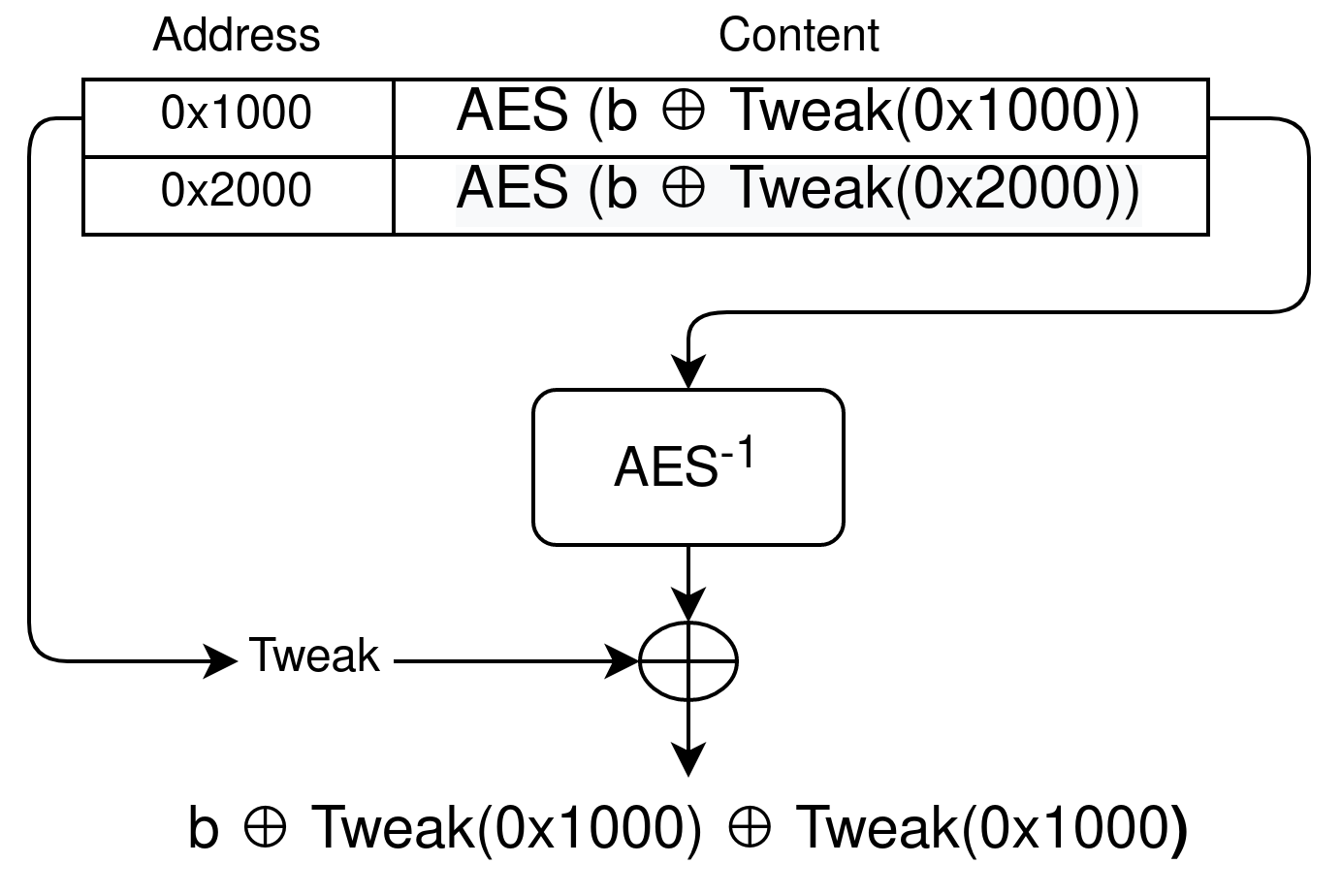 ‹#›
Cipherblock Moving Attack
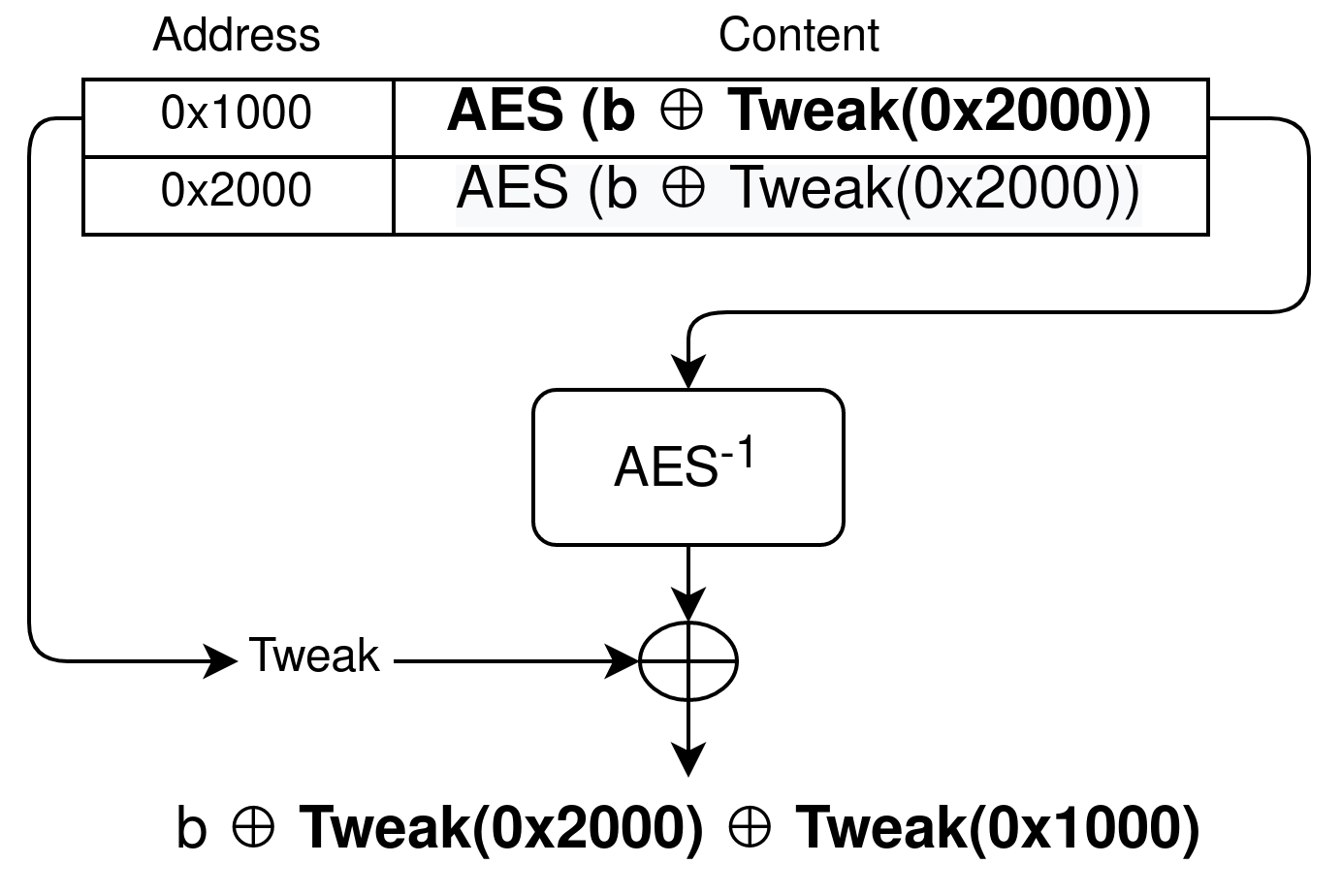 ‹#›
Exploit
Using the guest kernel as a known plaintext source gives us control over2 bytes
Upper limit is 4 bytes, due to tweak periodicity
Same exploit strategy as with attestation attack possible
Can use blocks more than once
Can alter memory layout on the fly
Moving ciphertext block changes its plaintext
‹#›
Mitigations
Zen 2 CPUs have high entropy tweaks
SEV-SNP (Zen 3) prohibits Hypervisor from writing to VM memory
‹#›
Conclusion
‹#›
Summary
Reordering 16 byte code blocks allows construction of powerful malicious gadgets
Two attack vectors
Attestation of SEV(-ES) does not detect permutations
Zen 1: XEX Cryptosystem with weak tweaks allows to move code blocks
Both attacks mitigated with SEV-SNP (Zen 3)
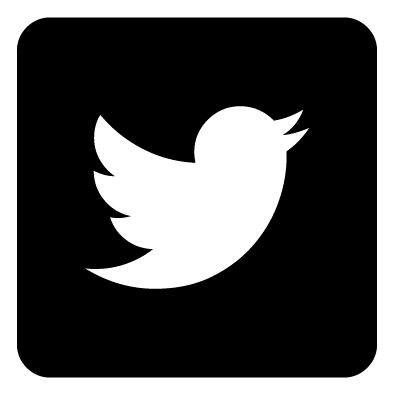 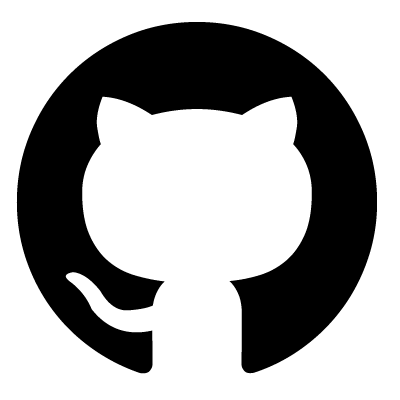 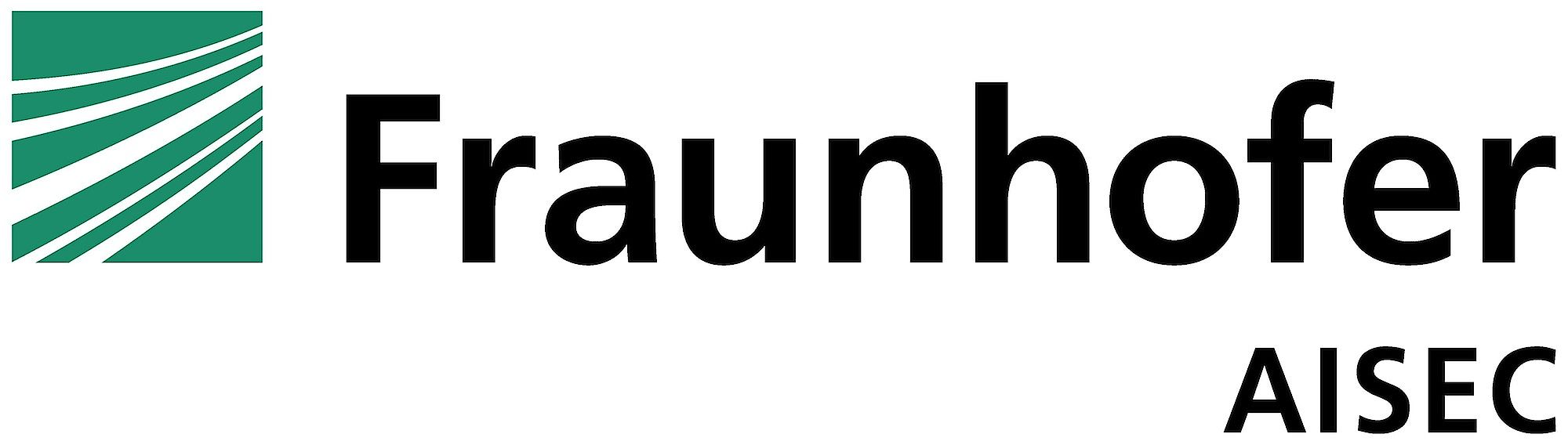 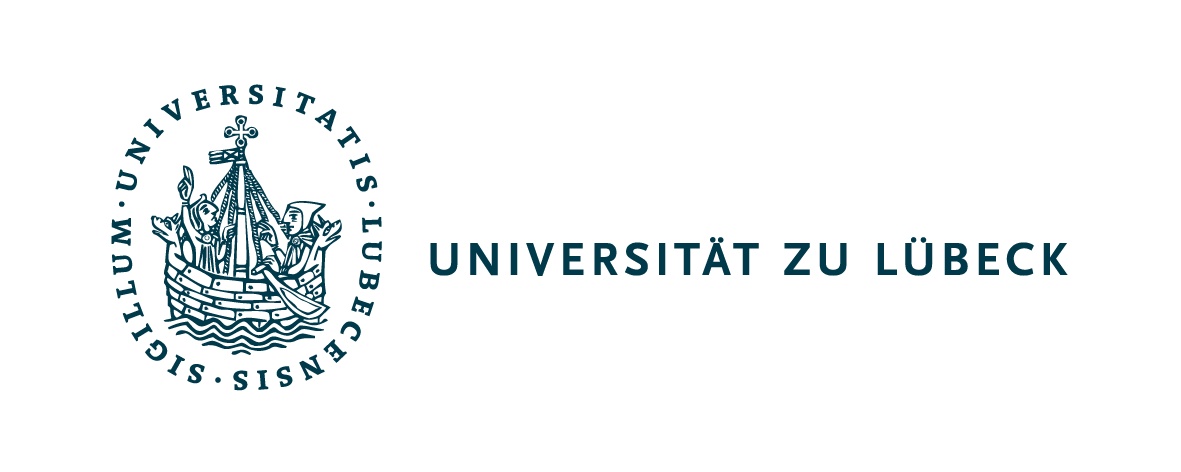 @lucawilkeUzL
@JanWichelmann
@tomcrypt
@Florian_UzL_ITS
uzl-its.github.io/undeserved-trust/
uzl-its.github.io/SEVurity/
‹#›
Slide Archive
‹#›
SEV Scenario
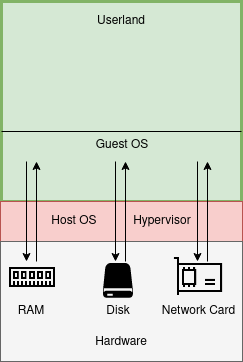 ‹#›
[Speaker Notes: explain trust
explain i/o interaction]
SEV Scenario
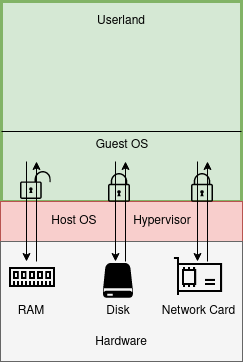 ‹#›
[Speaker Notes: explain how to secure all but ram
transition ram protected by sev]
SEV Scenario
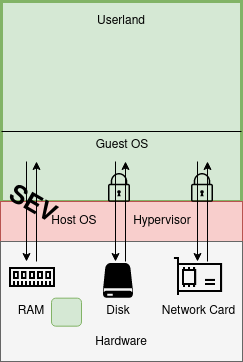 ‹#›
[Speaker Notes: transi]
Bootstrap Encryption/Decryption Oracles
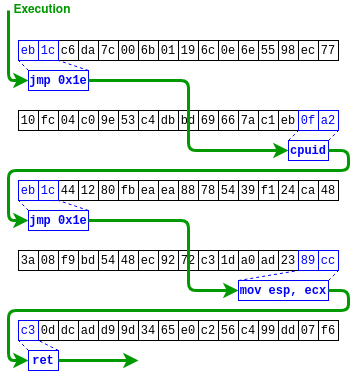 Read/Write Arbitrary Data
Execute Arbitrary Code
Case Study: Steal Disk Encryption Keys
“Blockchain” produced by reordering the memory blocks
‹#›
Exploit
Same exploits as with attestation attack possible
Even more control, as we can
use blocks more than once
rewrite injected code on the fly
‹#›
Case Study : Stealing Disk Encryption Keys
Initialization of VM
Scenario
SEV only protects RAM; Disk Encryption is done in SW
Secure Processor has API to securely load secrets into VM’s RAM
Attack
Use ROP gadget to move secret from encrypted memory to unencrypted memory
Protected by Attestation
UEFI
Protected by Attestation
Bootloader
Protected by 
Disk Encryption
OS
‹#›
Creating SEV VMs : Boot Sequence
vCPU jumps to Reset Vector
configures CPU
Initialization of VM
UEFI
Bootloader
OS
‹#›
Countermeasures
SEV(-ES)
Increase minimal size limit for measured blocks during launch
Makes exploitation harder
Limited to 4096 byte blocks (one page) due to page remapping flaw
Include addresses of blocks in measurement
Can ensure order inside a page but not beyond due to page remapping flaw
SEV(-SNP)
Page remapping flaw is resolved
Block size is increased to 4096 bytes (page)
Addresses included in measurement
‹#›
Responsible Disclosure
Disclosed to AMD on January 19th, 2021
Embargo until May 11, 2021
Mitigation with SEV-SNP on 3rd Gen EPYC
CVE-2021-26311
‹#›
Exploiting Control Over Blocks v1
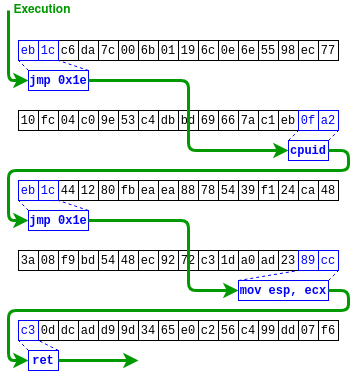 Reorder initial VM image to create a malicious code gadget
Measure and start VM, Owner cannot detect malicious gadget
Problems: 
Does not scale well
Block availability might vary
“Blockchain” produced by reordering the memory blocks
‹#›
Exploiting Control Over Blocks v2
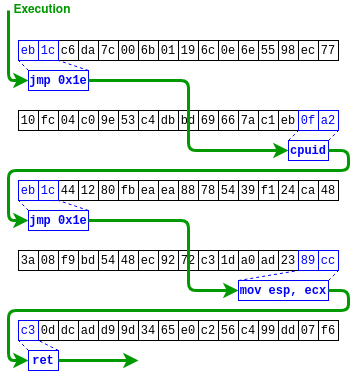 Reorder initial VM image to create a malicious code gadget
Measure and start VM, Owner cannot detect malicious gadget
Malicious Gadget maps some VM page as unencrypted and jumps to it
Hypervisor fills page with attack code before jump
 Does not work: Code fetch always considers page as encrypted
“Blockchain” produced by reordering the memory blocks
‹#›
Case Study : Stealing Disk Encryption Keys
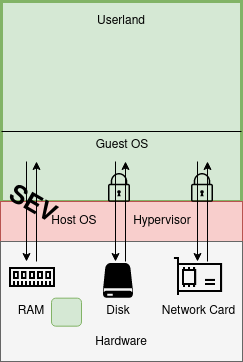 Scenario
SEV only protects RAM; Disk Encryption is done in SW
Secure Processor has API to securely load secrets in VM RAM
Attack
Use ROP gadget to move secret from encrypted memory to unencrypted memory
‹#›
ROADMAP
Understand flaw in SEV (-ES) attestation
Exploit-Chain for Arbitrary Code execution
‹#›
Creating SEV VMs : Launch Secrets
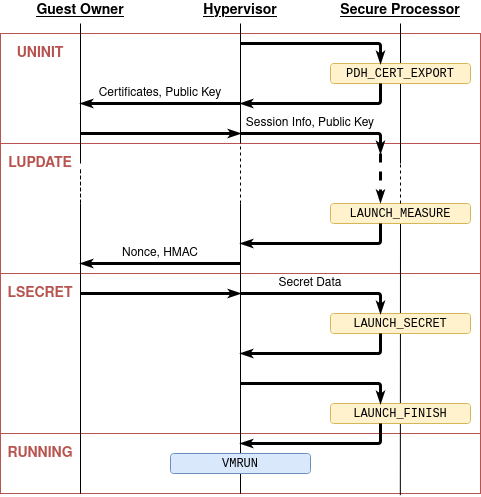 Derive two keys, TEK and TIK, via DH Key-Exchange.
HMAC is keyed with TIK -> Guest Owner can verify
Guest Owner encrypts+Integrity protects Secret Data with TIK and TEK

Secure Processor stores Secrets in VM RAM
‹#›